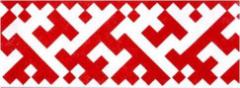 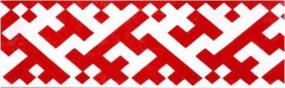 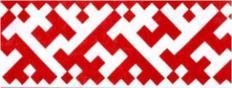 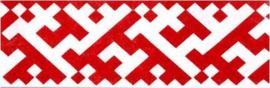 Внедрение национально-регионального компонента в воспитательно-образовательный процесс дошкольных групп
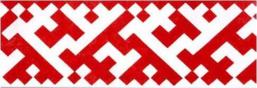 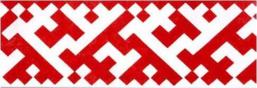 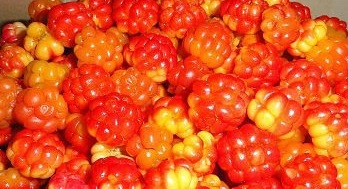 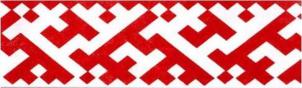 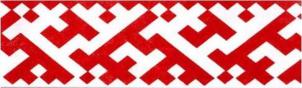 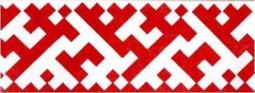 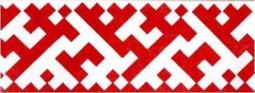 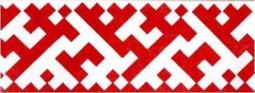 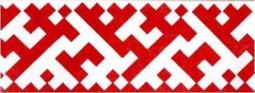 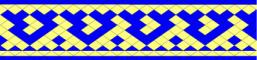 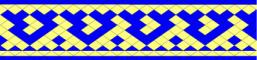 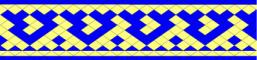 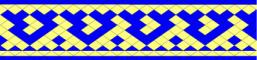 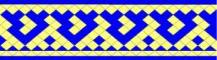 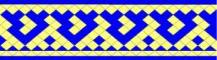 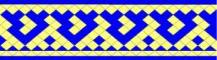 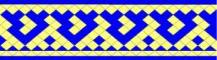 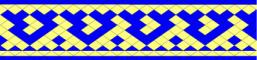 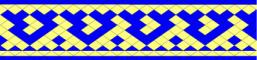 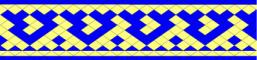 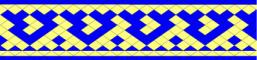 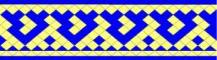 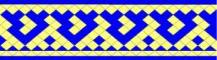 В.А Сухомлинский утверждал, что детство – каждодневное открытие мира и поэтому надо сделать так, чтобы оно стало, прежде всего, познанием человека и Отечества, их красоты и величия, через красоту родного края.
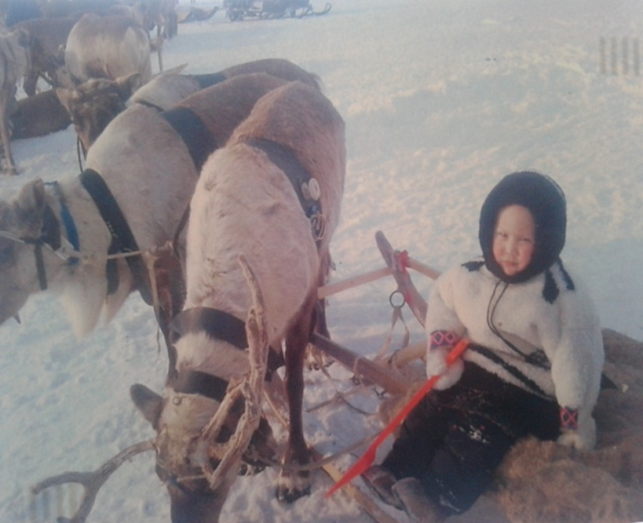 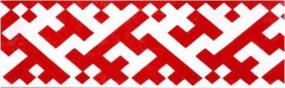 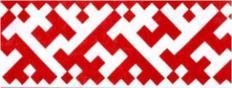 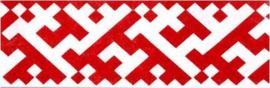 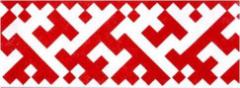 Целью внедрения в образовательный процесс дошкольного учреждения национально–регионального компонента является ознакомление дошкольников с родным краем, его природными, культурными, социальными и экономическими особенностями.
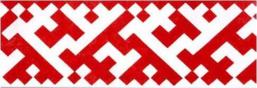 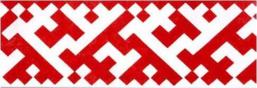 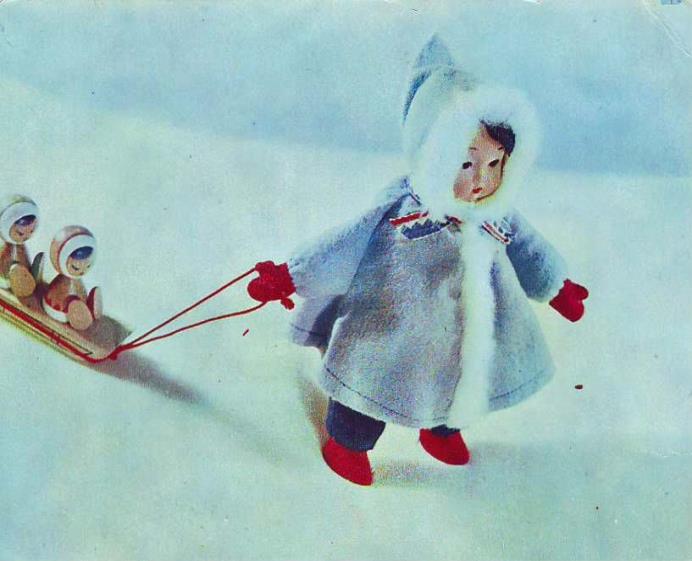 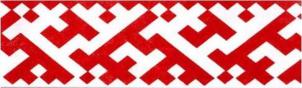 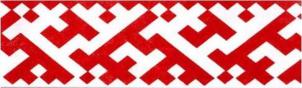 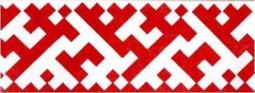 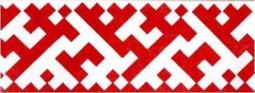 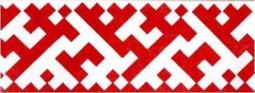 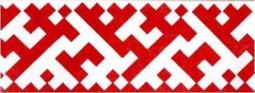 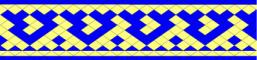 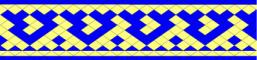 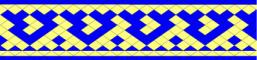 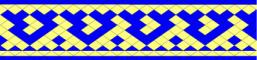 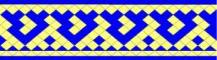 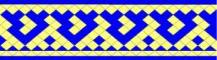 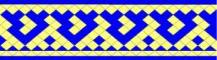 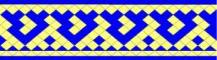 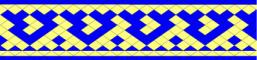 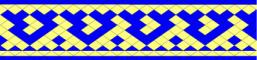 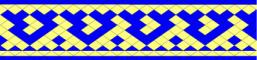 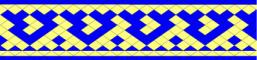 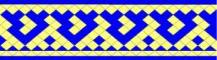 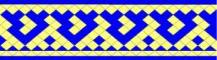 Достижение цели возможно через реализацию следующих задач:- формирование определенного отношения ребенка к родному краю;- знакомство с особенностями народно – прикладного искусства коренных народов Севера;- формирование представлений о флоре и фауне родного края;- формирование представлений о быте и труде коренных народов Севера (охоте, оленеводстве, рыбном промысле).
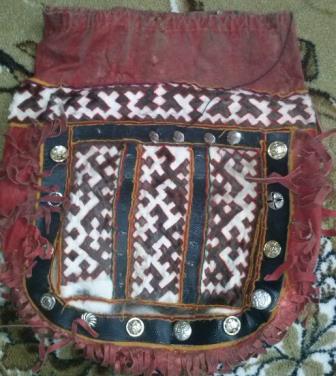 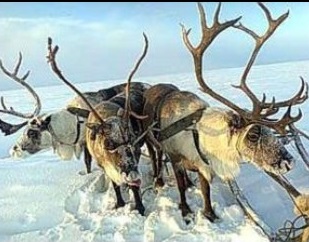 н
н
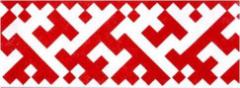 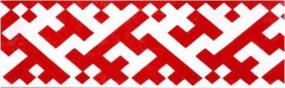 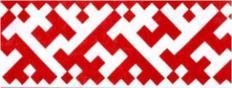 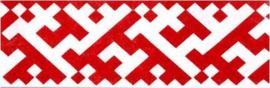 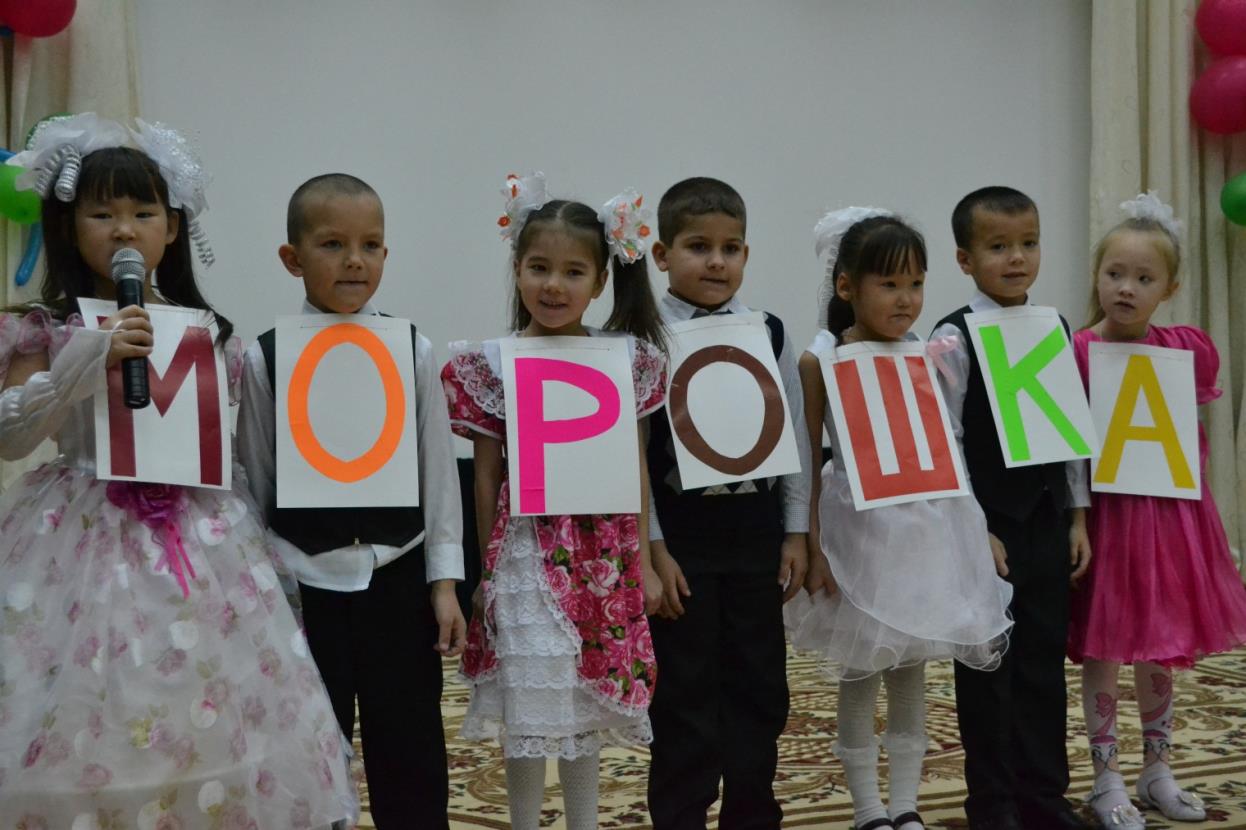 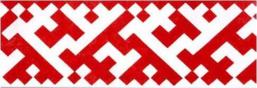 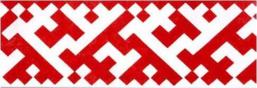 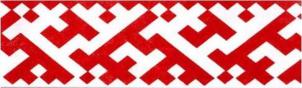 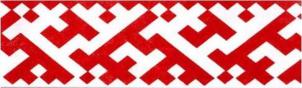 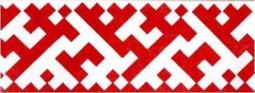 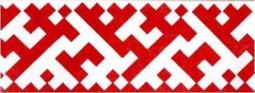 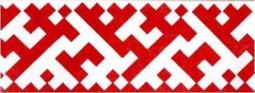 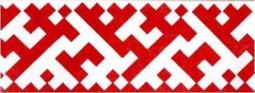 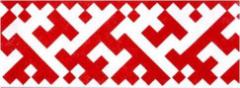 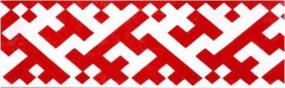 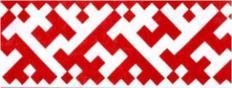 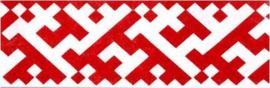 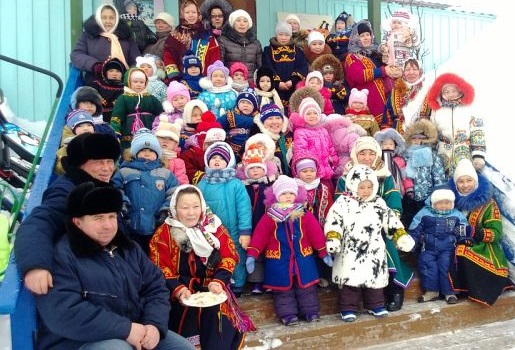 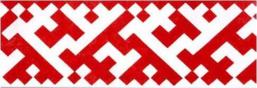 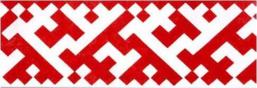 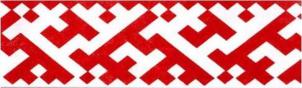 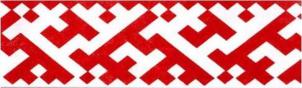 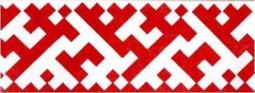 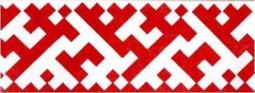 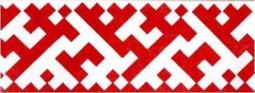 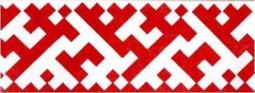 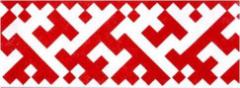 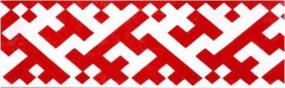 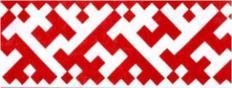 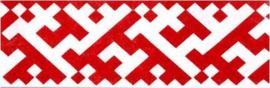 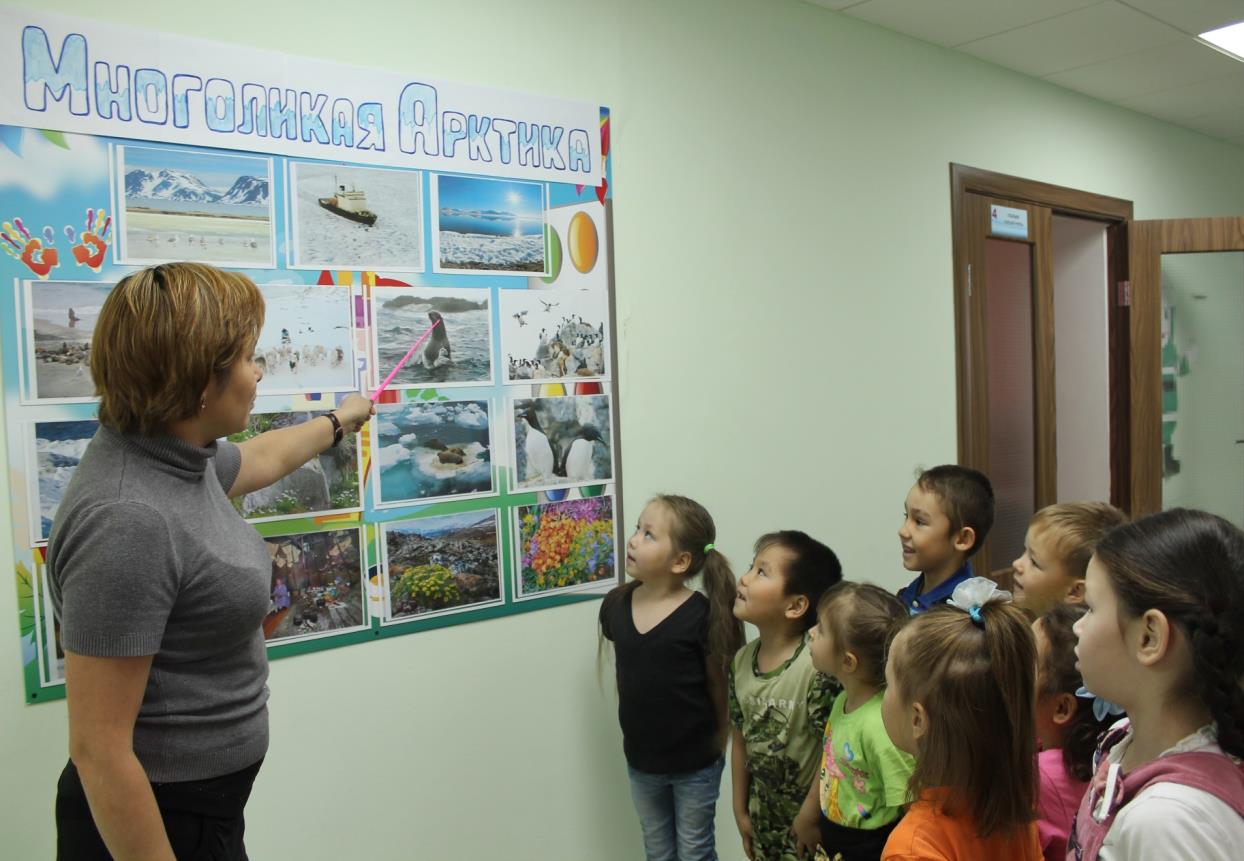 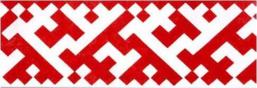 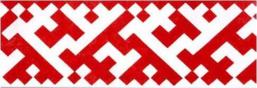 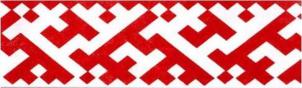 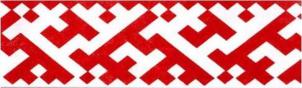 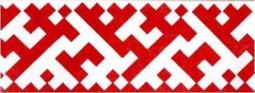 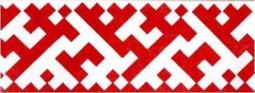 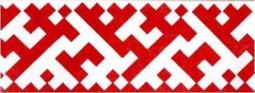 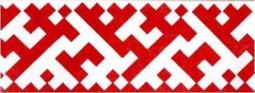 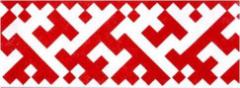 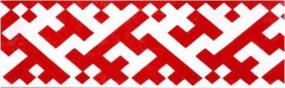 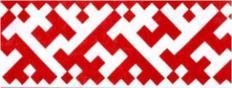 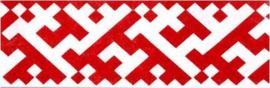 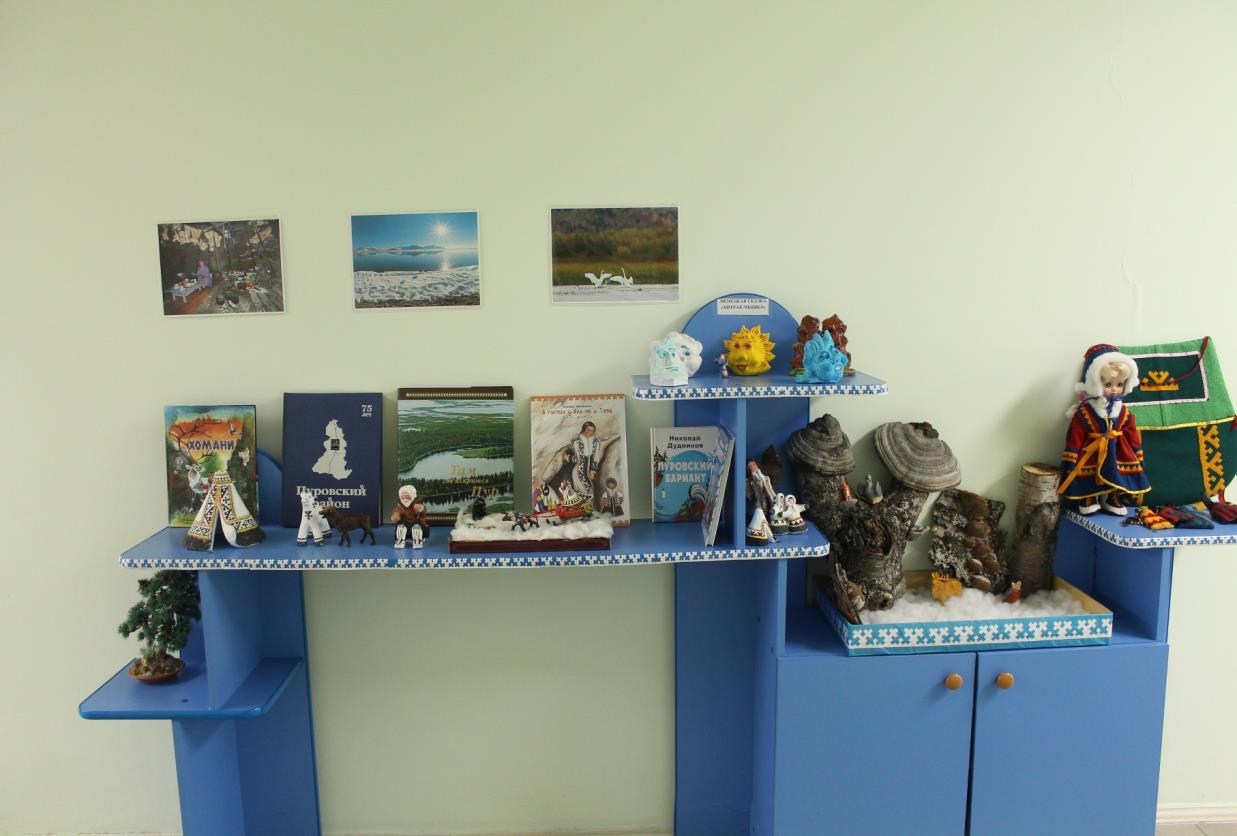 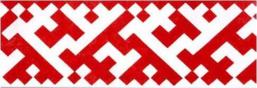 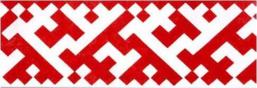 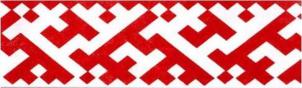 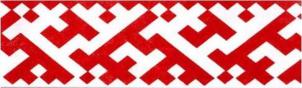 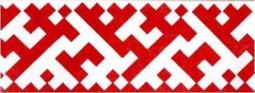 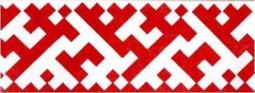 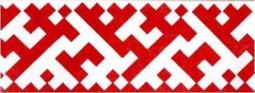 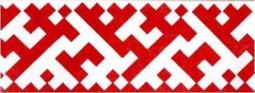 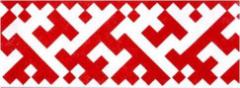 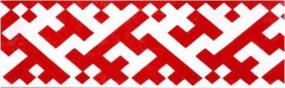 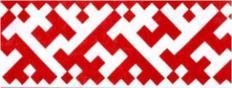 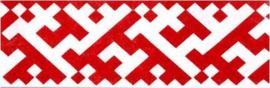 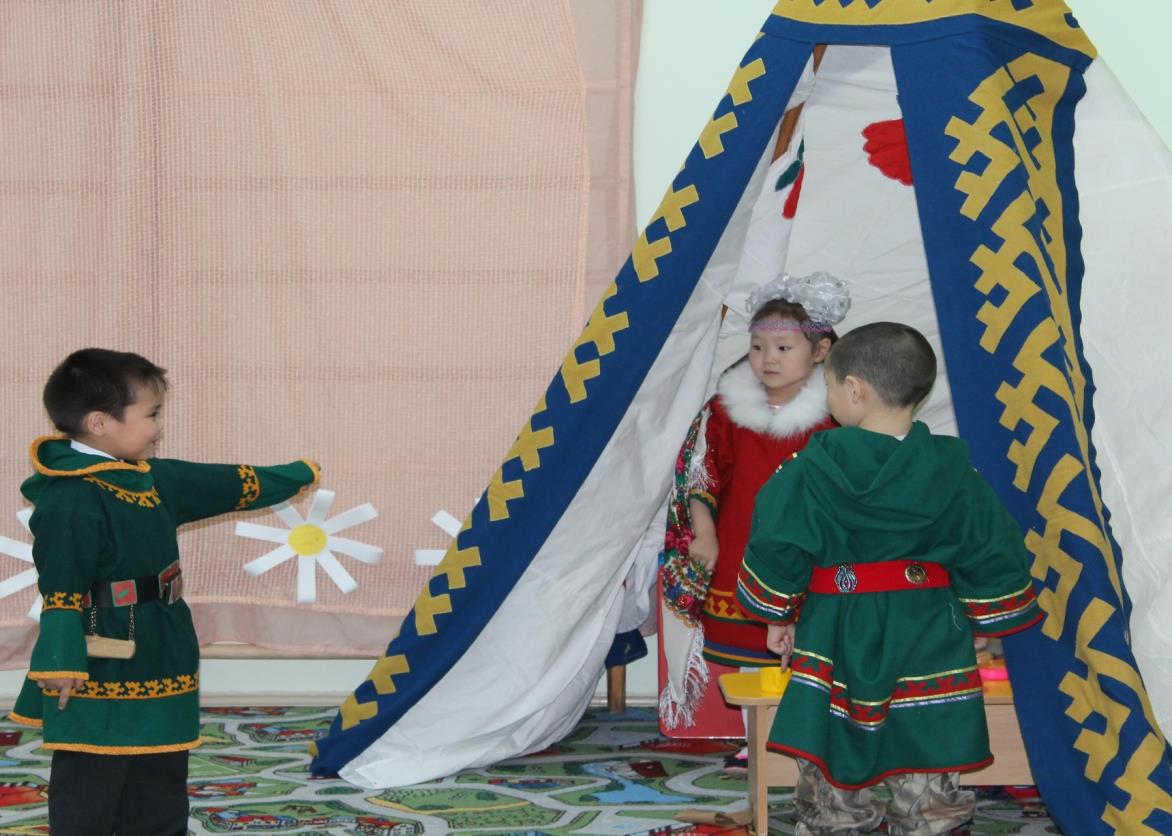 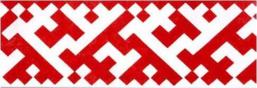 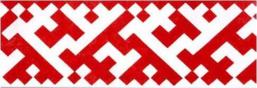 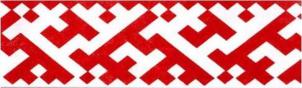 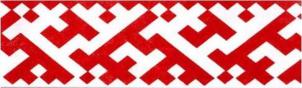 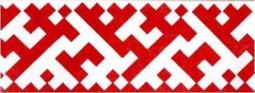 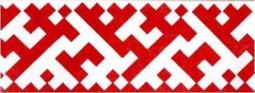 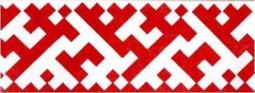 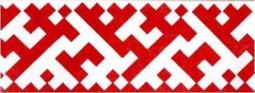 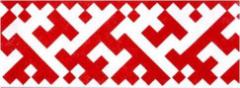 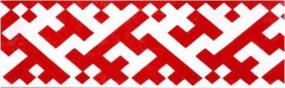 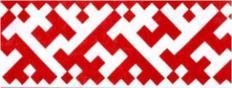 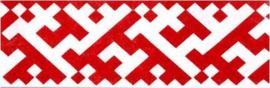 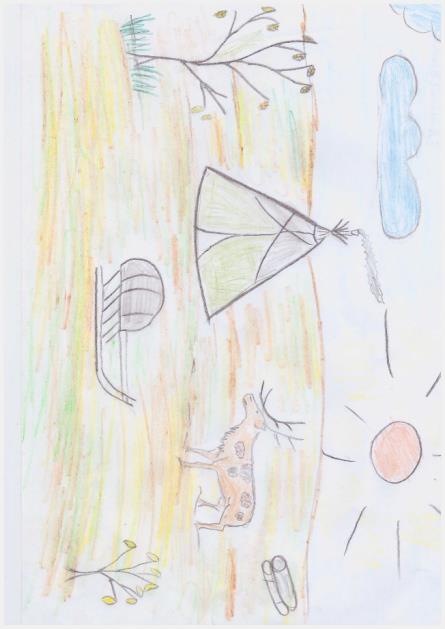 Храни природу, чтобы сохраниться:
Ты царь ее, но все таки частица!... 
                                                Л,В.Лапцуй
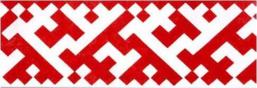 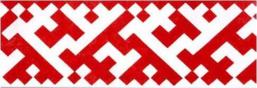 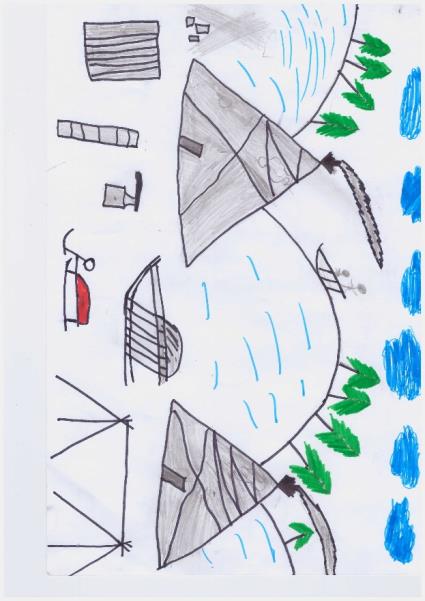 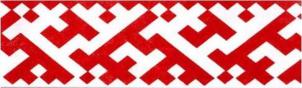 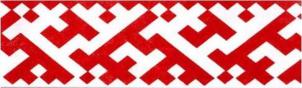 Сын тундры-человек- олень:Неразделим с упряжкой оленей…                                                     Л.В.Лапцуй
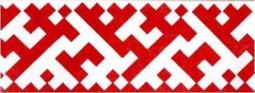 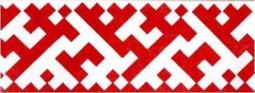 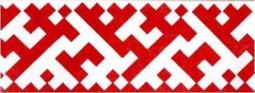 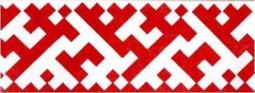 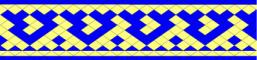 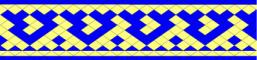 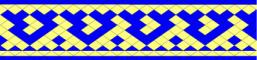 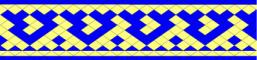 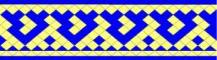 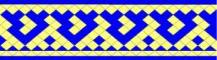 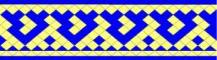 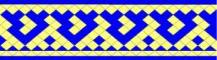 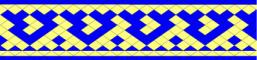 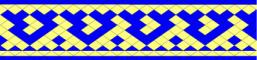 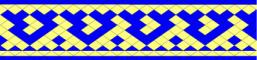 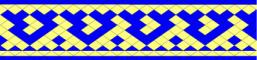 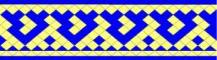 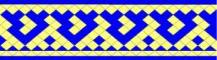 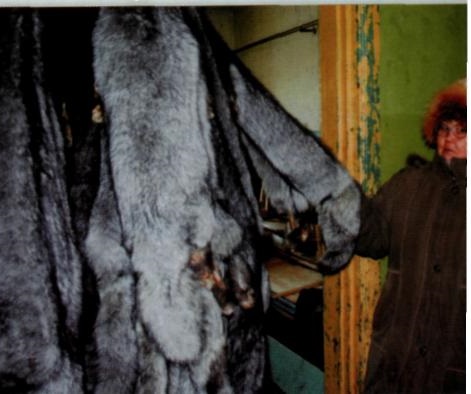 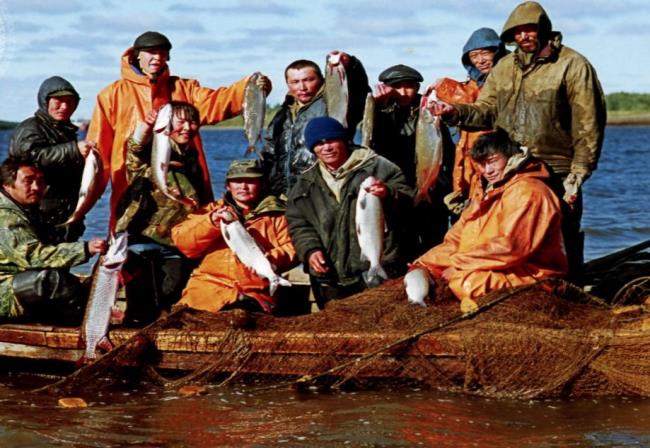 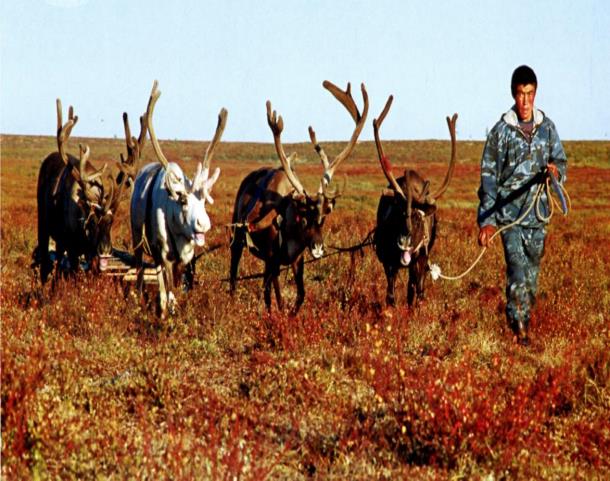 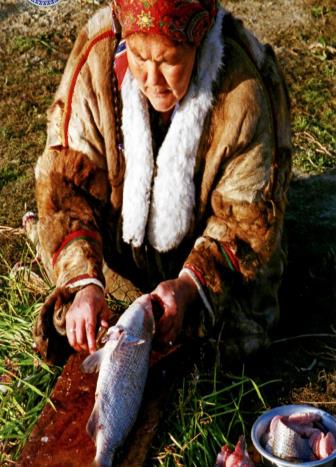 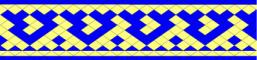 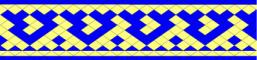 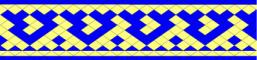 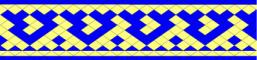 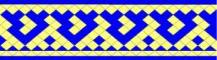 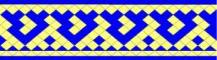 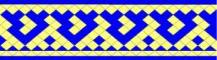 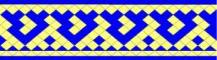 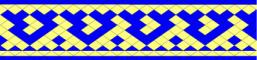 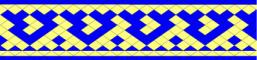 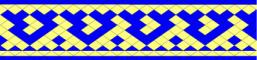 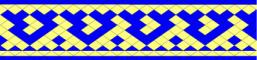 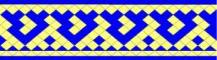 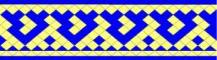 Л. Лапцуй
Суров наш Север лишь на первый взгляд.
Пусть ветры завывают за стеною,
Здесь каждый вас увидеть будет рад
И обогреть душевной теплотою!
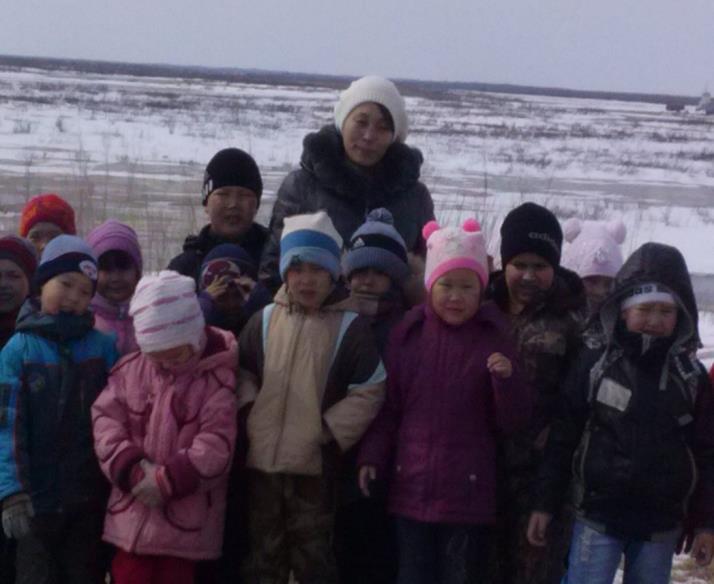 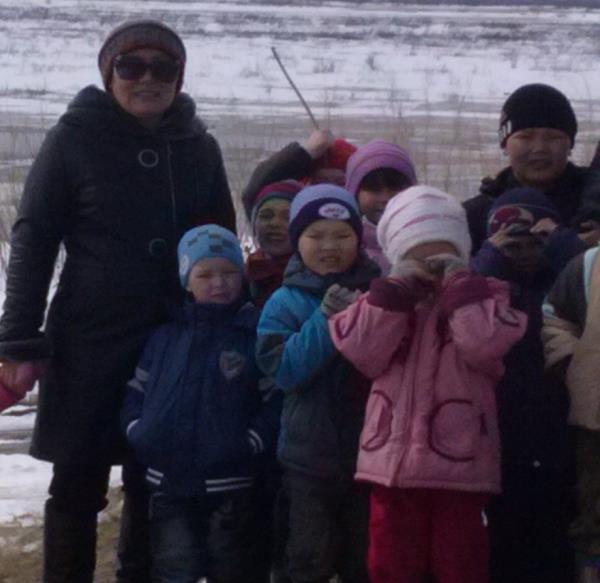 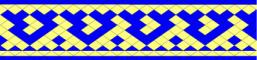 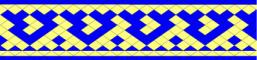 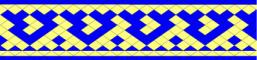 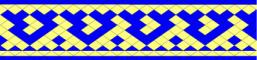 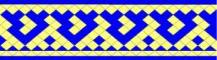 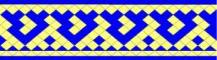 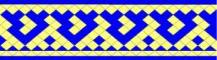 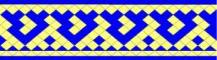 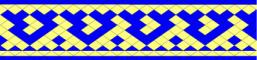 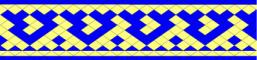 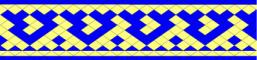 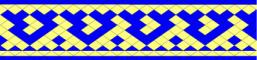 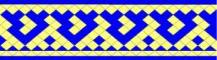 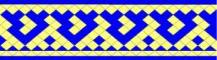 Спасибо за внимание